Project: IEEE P802.15 Working Group for Wireless Personal Area Networks (WPANs)

Submission Title: SG15.4ab July Closing Report 
Date Submitted: July 13, 2021
Source: 	Benjamin A. Rolfe (Blind Creek Associates)
Contact: 
Voice: 	+1 408 395 7207,  E-Mail: ben.rolfe  @ ieee.org	
Re: 	Study Group 15.4ab: UWB Next Generation
Abstract: What we did on our summer plenary excursion 
Purpose:  Report to the WG
Notice:	This document has been prepared to assist the IEEE P802.15.  It is offered as a basis for discussion and is not binding on the contributing individual(s) or organization(s). The material in this document is subject to change in form and content after further study. The contributor(s) reserve(s) the right to add, amend or withdraw material contained herein.
Release:	The contributor acknowledges and accepts that this contribution becomes the property of IEEE and may be made publicly available by P802.15.
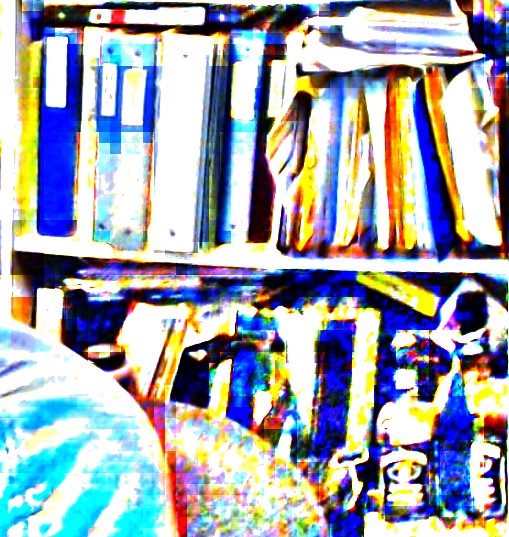 Study Group 15.4abNext Generation UWB Amendment
Virtual Plenary, July 2021
Closing Report
Slid2
Meeting Objectives
Review and Resolve Comments on the PAR and CSD
Consider technical contributions
Plan the next steps
Slide 3
Comments Received
Comments from 802.3 
Comments from 802.11
Comments from 802.1
Slide 4
Useful Links
Agenda:  https://mentor.ieee.org/802.15/dcn/21/15-21-0345-08-04ab-sg-15-4ab-agenda-july-2021.xlsx
Meeting Slides: https://mentor.ieee.org/802.15/dcn/21/15-21-0373-06-04ab-july-plenary-meeting-slides.pptx
Revised PAR draft generated from myProjct:  https://mentor.ieee.org/802.15/dcn/21/15-21-0126-04-nuwb-p802-15-4ab-par-draft-from-myproject.pdf
Revised CSD: https://mentor.ieee.org/802.15/dcn/21/15-21-0047-08-nuwb-draft-csd-ng-uwb.doc
Technical Presentations:  
https://mentor.ieee.org/802.15/dcn/21/15-21-0409-01-04ab-narrowband-assisted-multi-millisecond-uwb.pptx
https://mentor.ieee.org/802.15/dcn/21/15-21-0412-01-04ab-channel-accesss-using-clear-channel-assessment-cca-useful-tool-for-efficient-uwb-communication.pdf
https://mentor.ieee.org/802.15/dcn/21/15-21-0377-00-04ab-preamble-codes-for-data-communications.pptx
https://mentor.ieee.org/802.15/dcn/21/15-21-0399-00-04ab-uwb-sensing-in-802-15.pptx
https://mentor.ieee.org/802.15/dcn/21/15-21-0394-02-04ab-ir-uwb-link-budget-analysis-and-comparison-with-nb-signaling.pptx
Slide 5
Approval of PAR and CSD Responses
Study Group Motion:
Request that the responses to received PAR and CSD review comments contained in document  15-21-0373-06 be approved for submission to the WG for its approval. The 802.15 working group chair and technical editor are authorized to make additional modifications to the responses as needed.
Moved by:  Clint Chaplin (Samsung Research America)
Second by: Clint Powell (Facebook)
Discussion: None
Y/N/A: Motion carries by unanimous consent
Slide 6
Review of Revised PAR and CSD
Study Group Motion:
Request that the PAR and CSD contained in documents 15-21-0126-04 and 15-21-0047-08, respectively, be approved for submission to the WG for its approval and that the EC be requested to forward the PAR to NesCom.
Moved by: Clint Powell
Second by: Clint Chaplin
Discussion: None
Y/N/A: Approved by unanimous consent
Slide 7
Working Group Motion
Request that the PAR and CSD contained in documents [15-21-0126-04] and [15-21-0047-08], respectively, be approved for submission to the WG for its approval and that the EC be requested to forward the PAR to NesCom. The 802.15 working group chair and technical editor are authorized to make additional modifications to the PAR and CSD as needed to reflect EC discussion at its closing meeting.
Moved by: Benjamin Rolfe
Second by: Rick Alfvin
Discussion:
Y/N/A:
Slide 8
Next Steps
Slide 9
Teleconference Schedule Discussion
Frequency: Bi-weekly 
Phase: Tuesday  
Offset: now + 14
Time: 10:00 ET (07:00 PT)
Duration: 	1 hour.
We are Here
NEXT
Slide 10
Links
Wednesday (requests withdrawn)
Thursday
https://mentor.ieee.org/802.15/dcn/21/15-21-0394-02-04ab-ir-uwb-link-budget-analysis-and-comparison-with-nb-signaling.pptx
Friday
https://mentor.ieee.org/802.15/dcn/21/15-21-0377-00-04ab-preamble-codes-for-data-communications.pptx
https://mentor.ieee.org/802.15/dcn/21/15-21-0399-00-04ab-uwb-sensing-in-802-15.pptx
Tuesday
https://mentor.ieee.org/802.15/dcn/21/15-21-0409-01-04ab-narrowband-assisted-multi-millisecond-uwb.pptx
https://mentor.ieee.org/802.15/dcn/21/15-21-0412-01-04ab-channel-accesss-using-clear-channel-assessment-cca-useful-tool-for-efficient-uwb-communication.pdf
Slide 11